Макетирование – путь к мастерству
Новгородов А. С. 
учитель технологии 
МАОУ «СОШ №124 г. Челябинска»
Макетирование – это процесс конструирования макетов, моделей реальных объектов из бумаги, картона, пластика, древесины и других материалов.
Макет – это модель объекта в уменьшенном масштабе или в натуральную величину, лишённая, как правило, функциональности представляемого объекта.
ВИДЫ МАКЕТОВ И ИХ КЛАССИФИКАЦИЯ
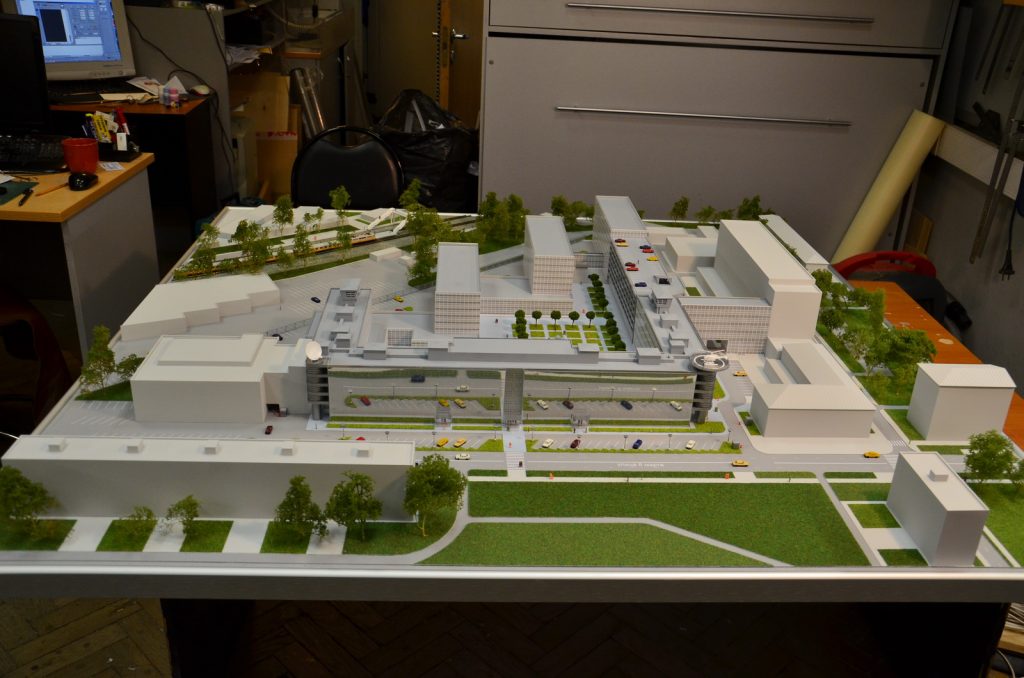 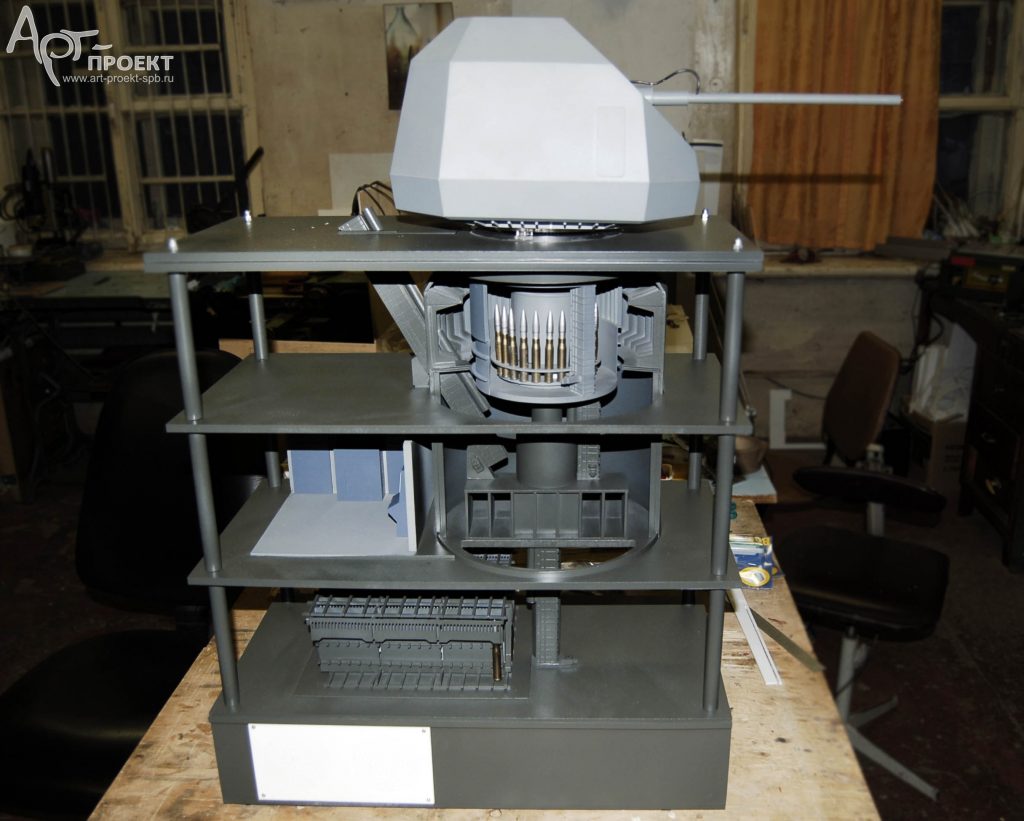 Архитектурные.
Технические.
Градостроительные   			Промышленные   Концептуальные				Подарочные
Рекламные 					Учебные
Проектные 					Проверочные
Демонстрационные (выставочные)  	 Макеты-схемы
Планировочные				Интерьерные
Театральные 				Ландшафтные
Целью макетирования является:
приобретение практических навыков,
умение сделать свой проект в трехмерном пространстве;
выявить у учащихся склонность к дизайнерской деятельности; 
оказать помощь в осознанном и правильном выборе профиля дальнейшего обучения.
Изготовление макета происходит в несколько этапов:
1. определение объекта макетирования;
2. подготовка рабочих чертежей;
3. составление плана работы, подбор материала;
4. исполнение намеченного плана.
Макет крепости «Челябинск»
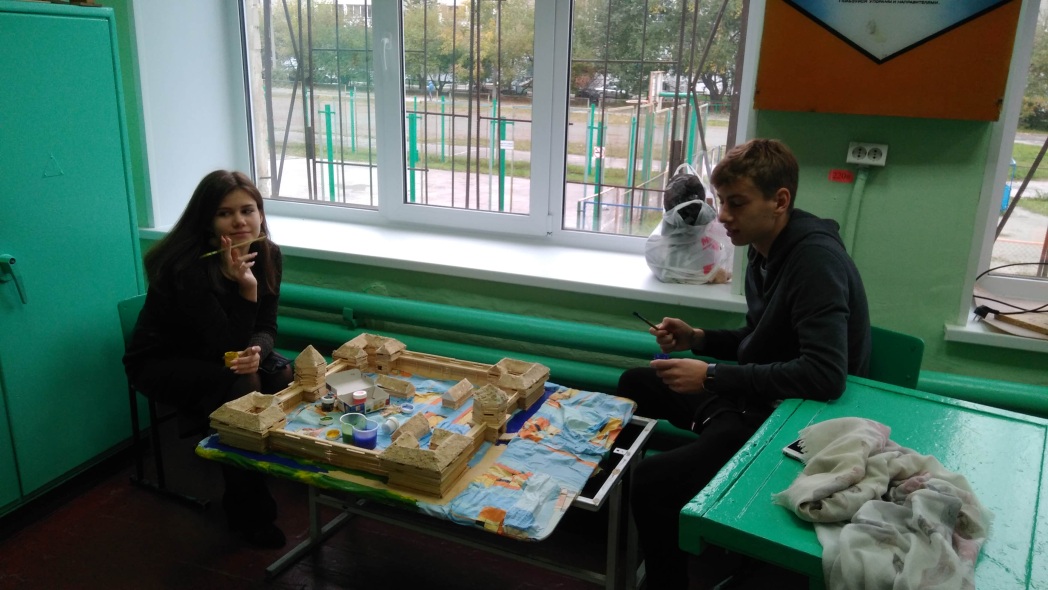 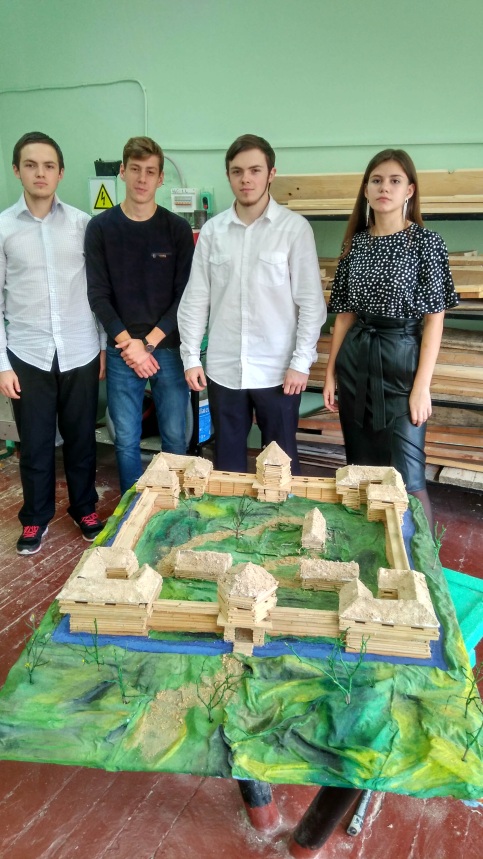 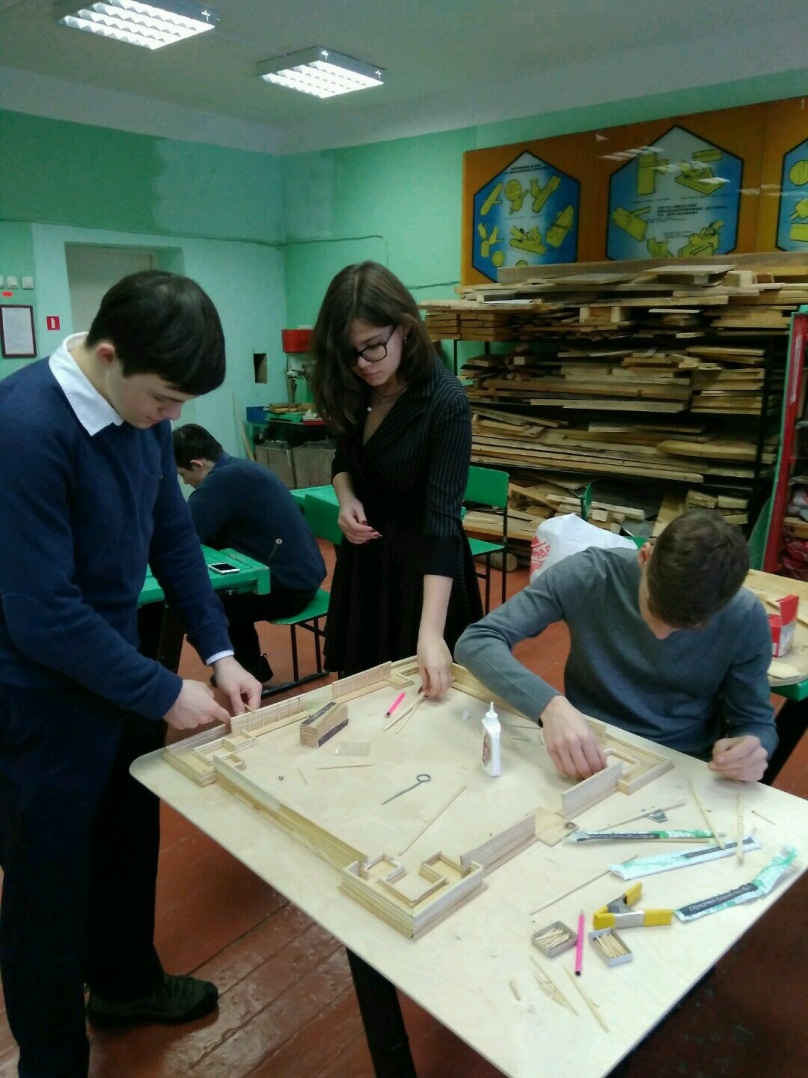 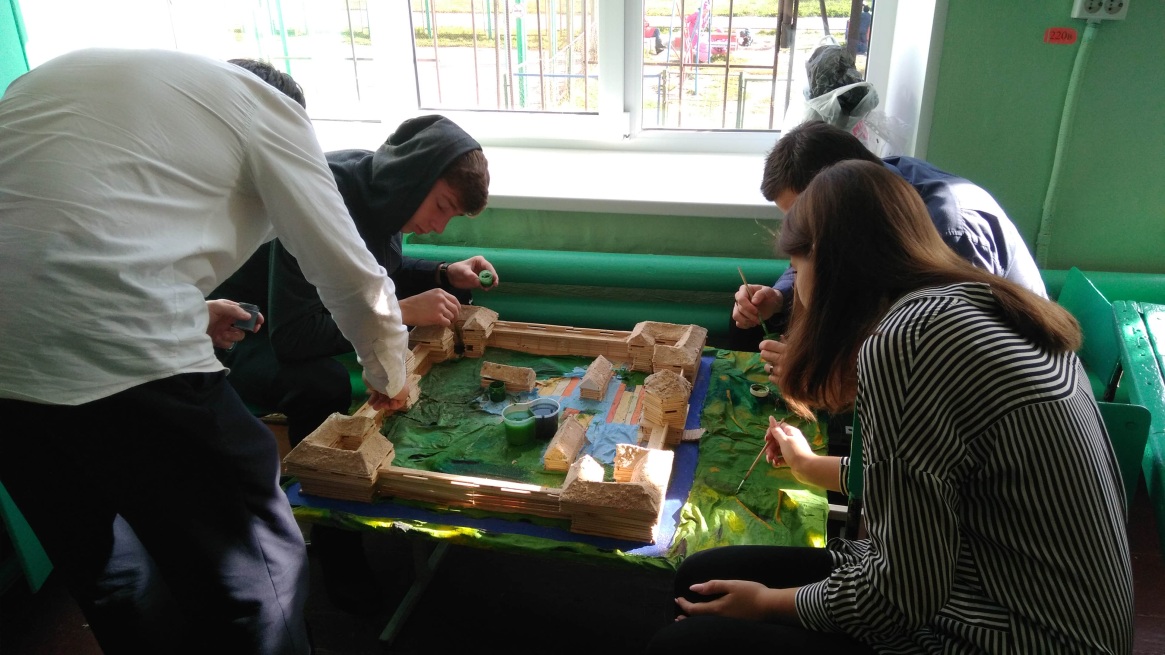 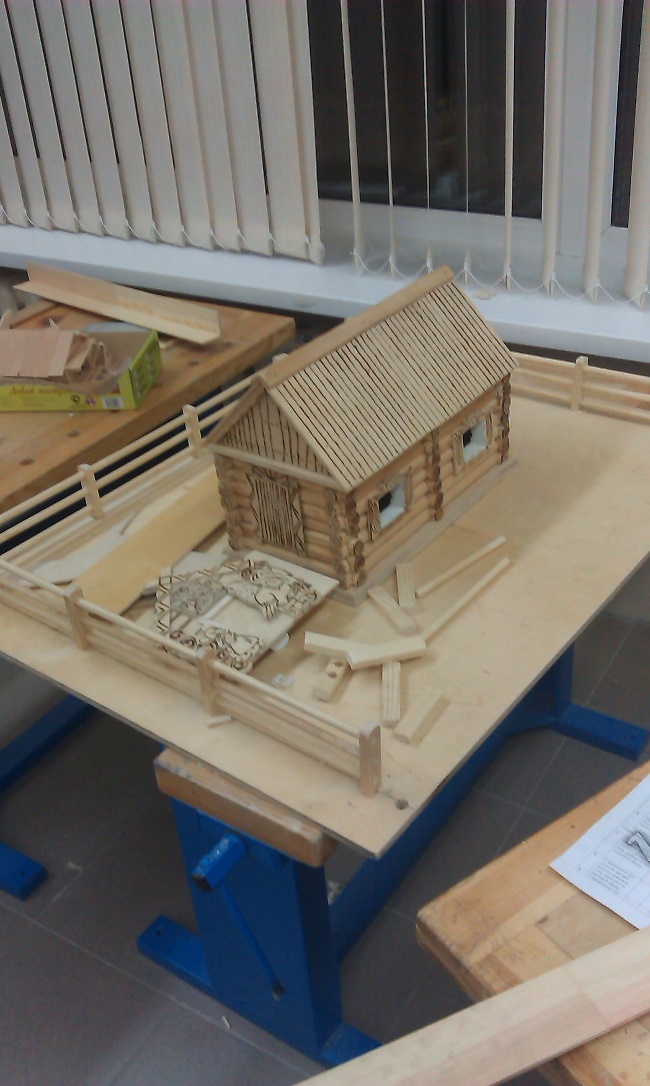 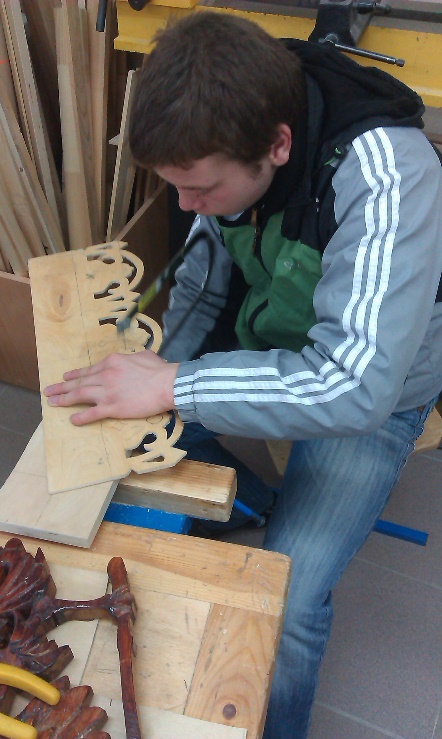 Макет «изба»
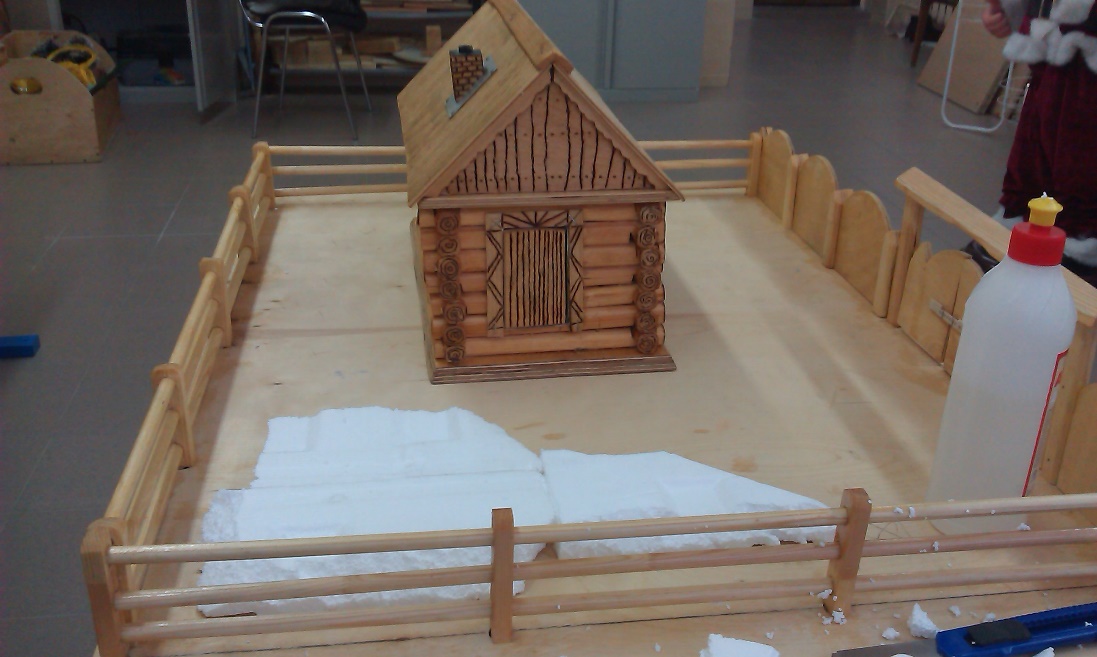 «Макет боевых действий»
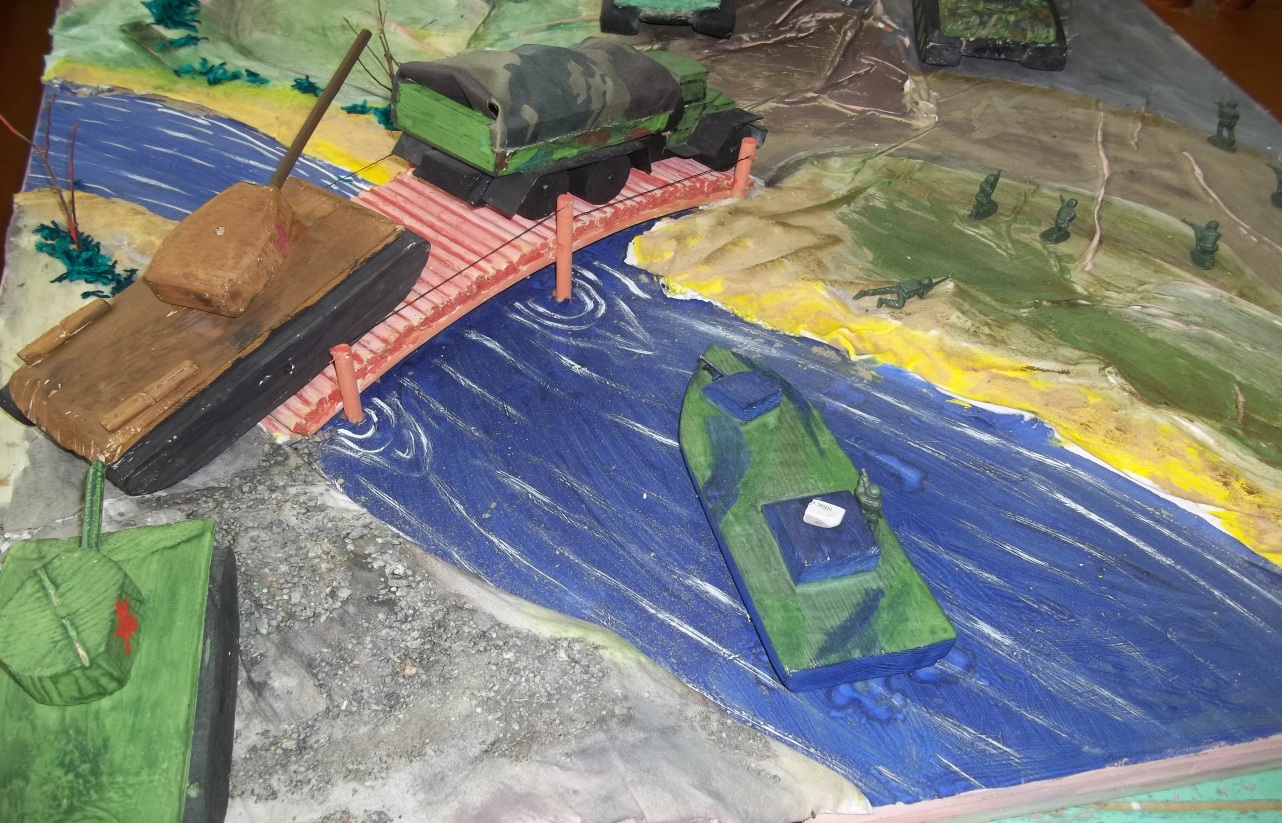 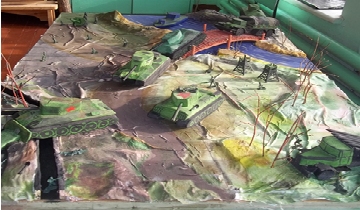 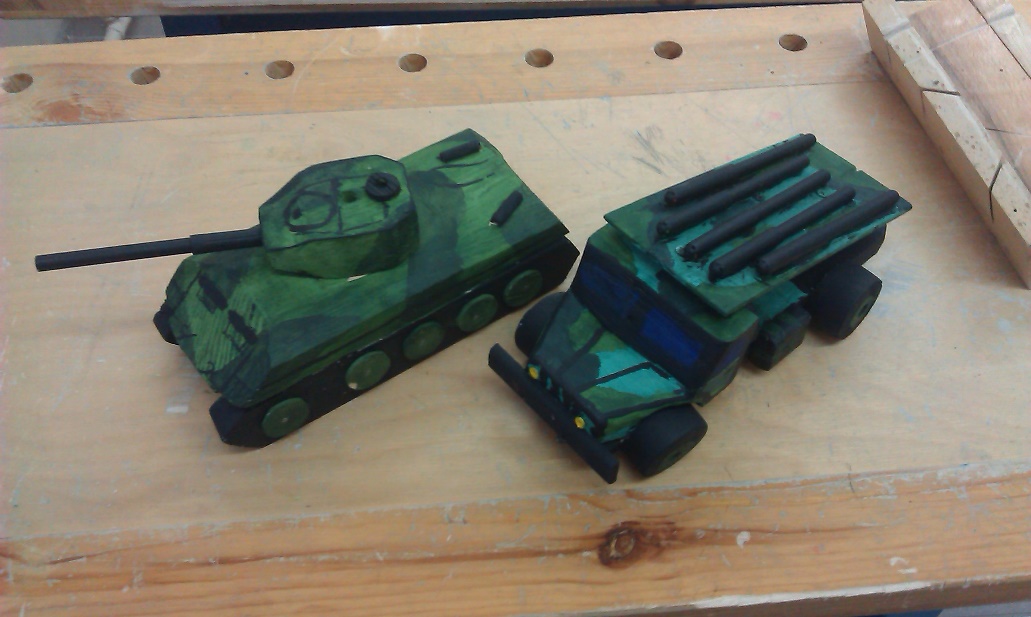 Макеты катеров, танка и катюши.
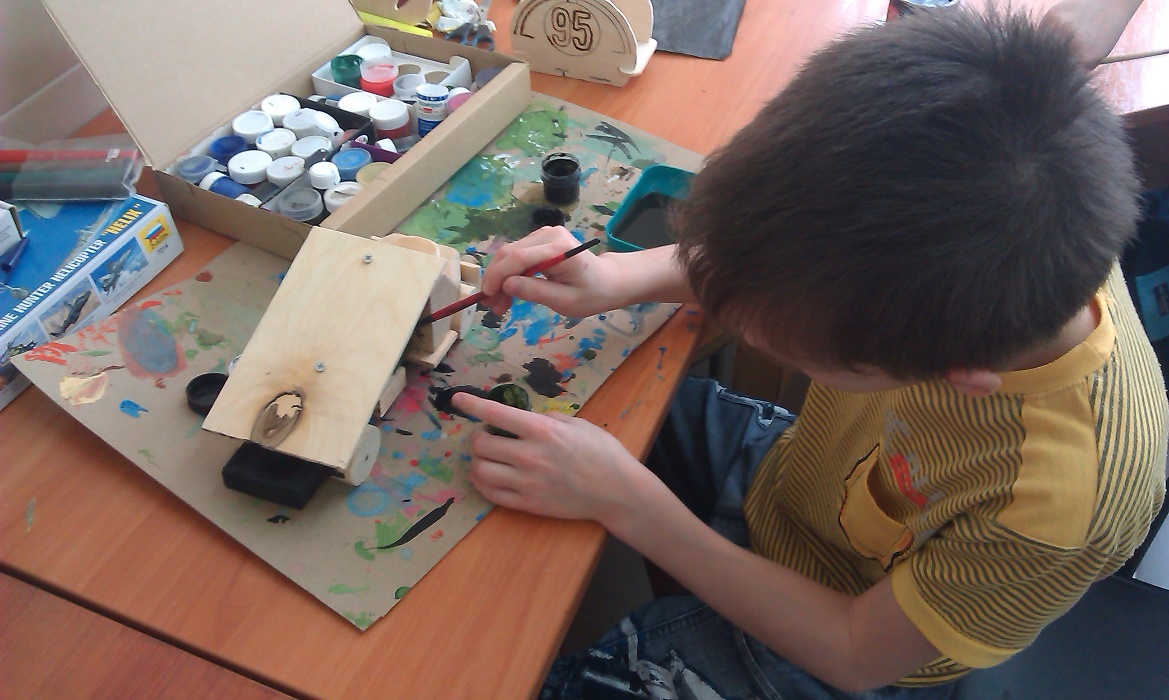 Выводы: 
Свои знания по макетированию учащиеся смогут применять и в дальнейшем. Все мы живем в квартирах, у многих есть приусадебные участки. Для их благоустройства и будут создаваться макеты. В данный момент мы разрабатываем макет жилой комнаты подростка.
Благодарю за внимание!